Πρόγραμμα Helmepa junior Δ' τάξη
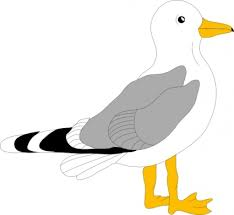 Σχολικό έτος 2020-21
Υπεύθυνες εκπαιδευτικοί:
Μαρία Βρύζα- Ακριτίδου Γεωργία
Δουλέψαμε σε ομάδες για να στείλουμε οικολογικά μηνύματα για την προστασία του βυθού
Δημιουργήσαμε αφισεσ για τον διαγωνισμο ζωγραφικησ
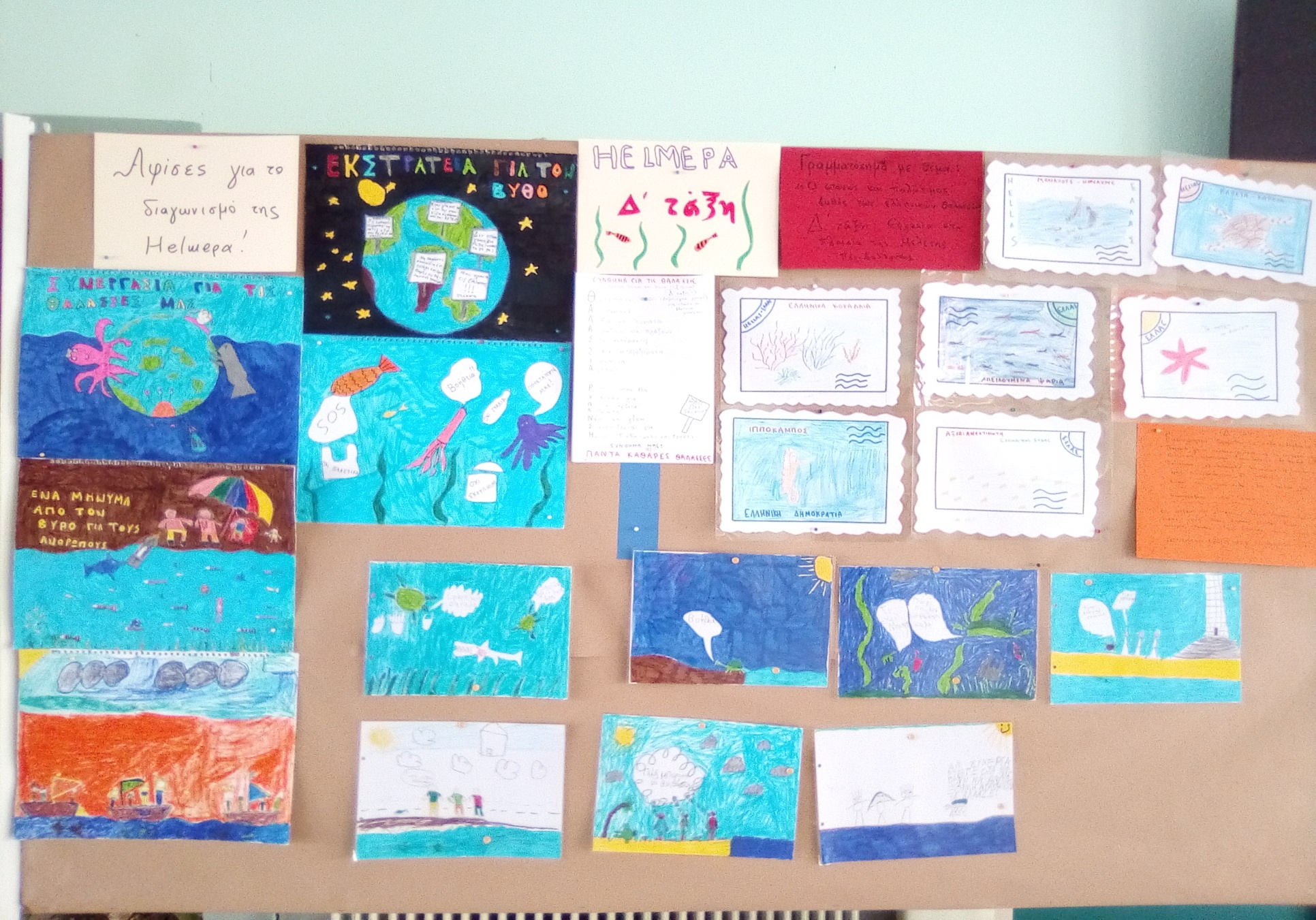 Στα πλαισια τησ μελετησ φτιαξαμε γραμματοσημα για τα ειδη του βυθου μασ!!!
Εικονογραφησαμε ενα παραμυθι για τον βυθο
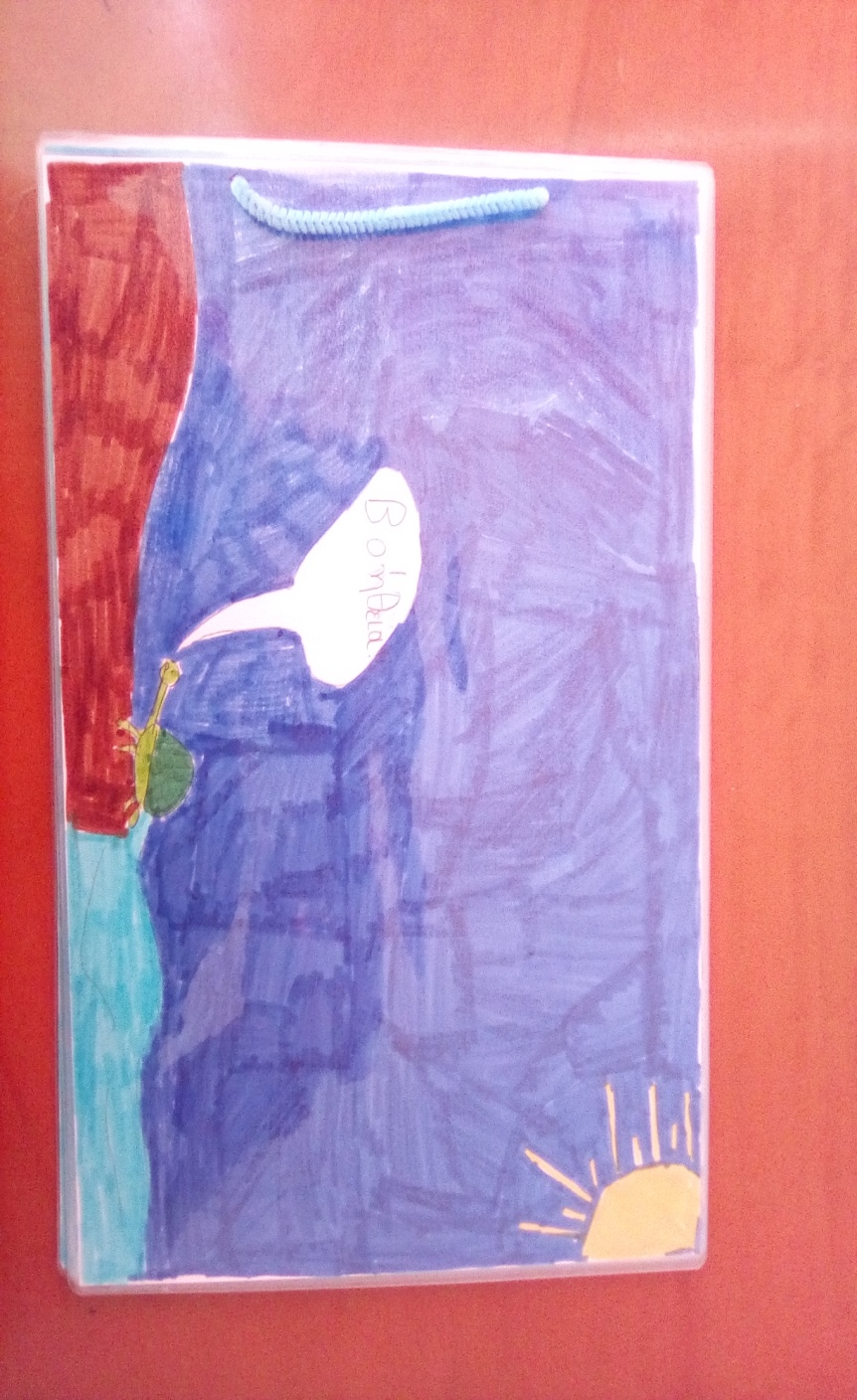 Στα πλαισια του γλωσσικου μαθηματοσ δραστηριοποιηθηκαμε
Γράψαμε ένα ενημερωτικό γράμμα προς τους τουρίστες
Φτιάξαμε το προφίλ του γλάρου
Μιλησαμε για το περιβαλλον
ΕΠΙΣΚΕΦΘΗΚΑΜΕ ΤΟ ΛΙΜΕΝΑΡΧΕΙΟ
ΑΞΙΟΠΟΙΗΣΑΜΕ ΑΝΑΚΥΚΛΩΣΙΜΑ ΥΛΙΚΑ
Μελετησαμε τον βυθο
Μέσα από τις δραστηριότητες που έγιναν διαθεματικά και ομαδικά, στα πλαίσια του μαθήματος της γλώσσας , της μελέτης και των εικαστικών, μάθαμε πως μπορούμε να προστατέψουμε τον βυθό. 
Όχι σκουπίδια- όχι πλαστικά σε θάλασσες και ακτές!!!
  

                        ΤΕΛΟΣ